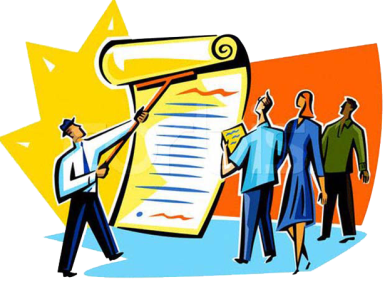 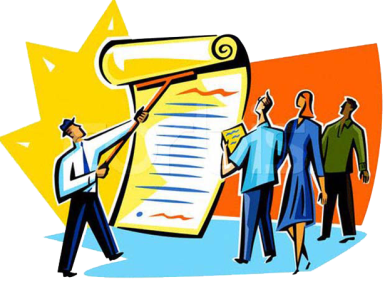 Unit 2: Trade Policy
Immigration
2/13/2012
Bryan Caplan
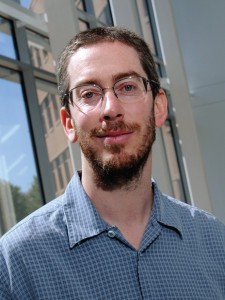 Most of this lecture is based on the FFF Economic Liberty Lecture Series talk by Professor Bryan Caplan “Immigration Restrictions: A Solution in Search of a Problem” linked to from the course website.
Thought Experiment
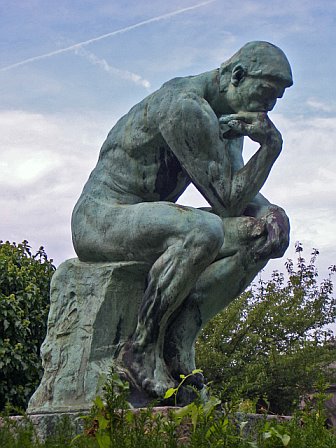 You travel to Haiti to help with earthquake relief.

When you try to return to the U.S. they don’t allow you back in the country.

You’re stuck in Haiti for the rest of your life.
Thought Experiment
This seems wrong.
(by any definition of wrong)

You’re not a murderer or a thief or a bad person for some other reason.

Why won’t they let you in?

It doesn’t matter.
They don’t need an excuse.
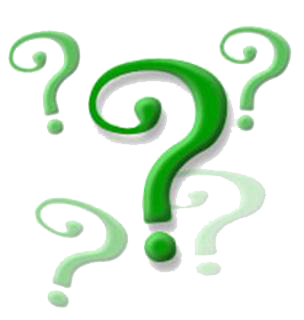 Thought Experiment
Life in Haiti has downsides
 poverty
 < $1/day average wage
 death
 300k died in earthquake
 oppression
 resume after rebuilding
 isolation
 no fun stuff to do
 no friends there
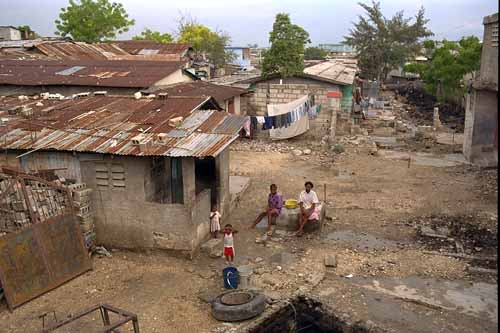 Thought Experiment
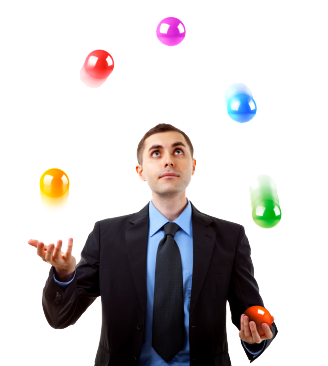 But you have skills beyond an ordinary Haitian!

Even so, you won’t earn nearly as much as in the U.S.

Maybe instead of earning $1/day you will earn $5/day.
Still not a great life.
Thought Experiment
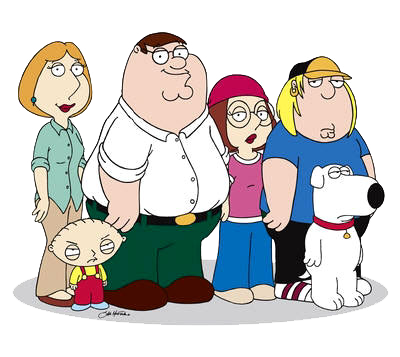 Is isolation a given?

What if you can bring
your whole family?

But now they all are forced to live in Haiti, which is even worse than only you.
Thought Experiment
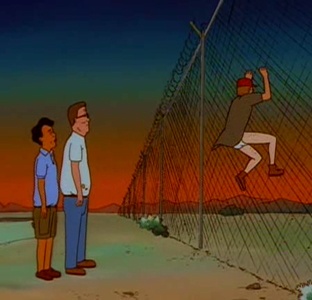 The fact is you’re going to want to leave Haiti and return to the U.S.
Presumption
Our thought experiment ought to establish a presumption that immigration restrictions are morally wrong.

These restrictions condemn people to a horrible life.
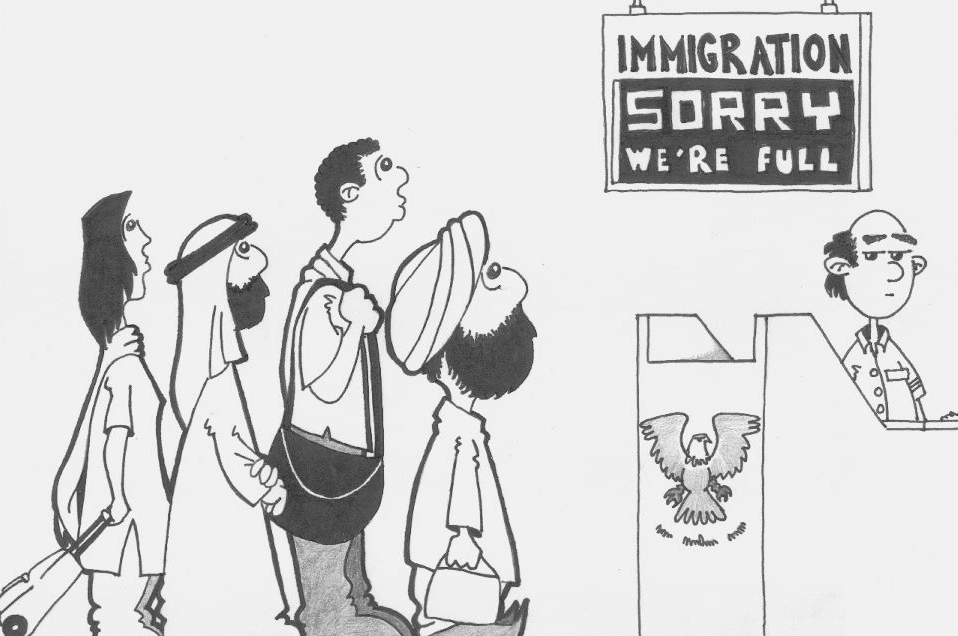 Presumption
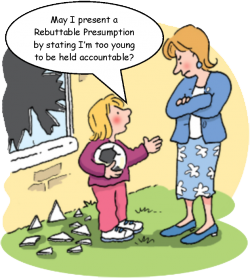 presumption –
assumption that an an idea or fact is true in the absence of evidence to the contrary;
burden is on opponent
to prove otherwise
Presumption
Note that we are not talking here about some positive right to wealth or happiness.

We are talking about whether government  should be able to block people from the opportunity to live where they want and earn a living.
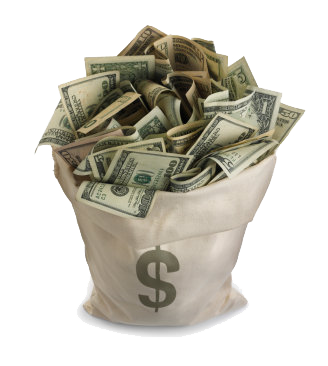 Presumption
Our presumption that immigration restrictions are immoral is rebuttable.

Maybe there is a good reason for immigration restrictions.
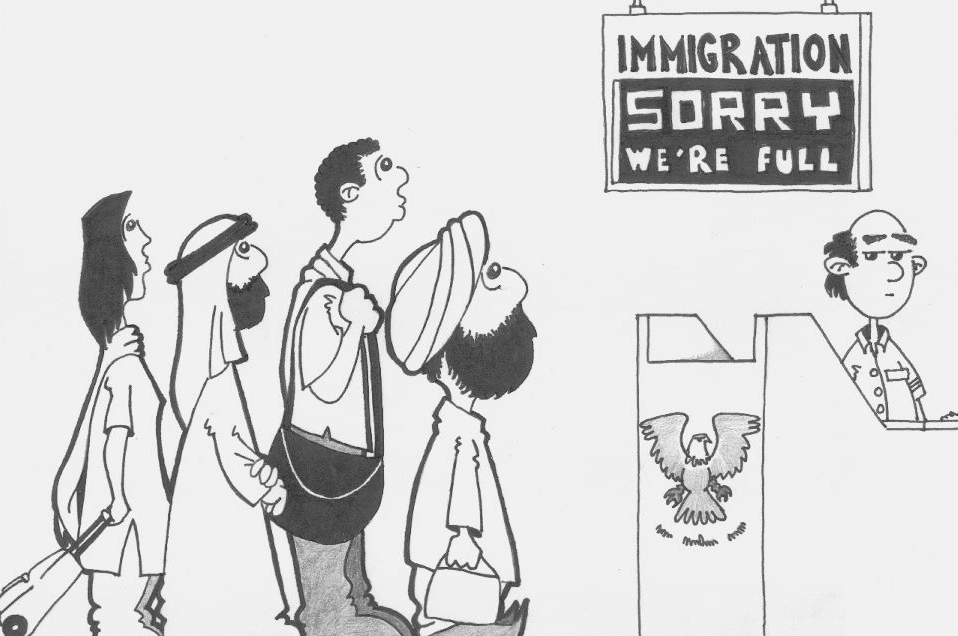 Presumption
Lisa, I only lied because it was the easiest way to get what I wanted.
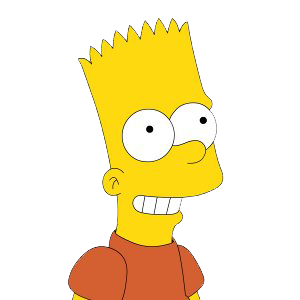 Here Bart fails to overcome the presumption against lying.
Presumption
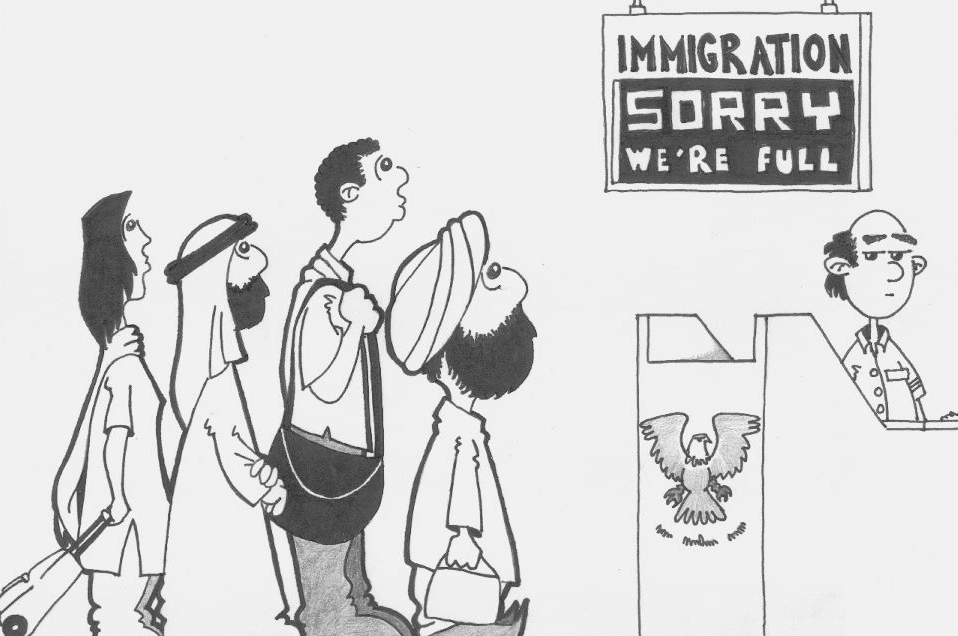 Proponents of restrictions have to show the evils of immigration overcome the presumption against restriction.
Presumption
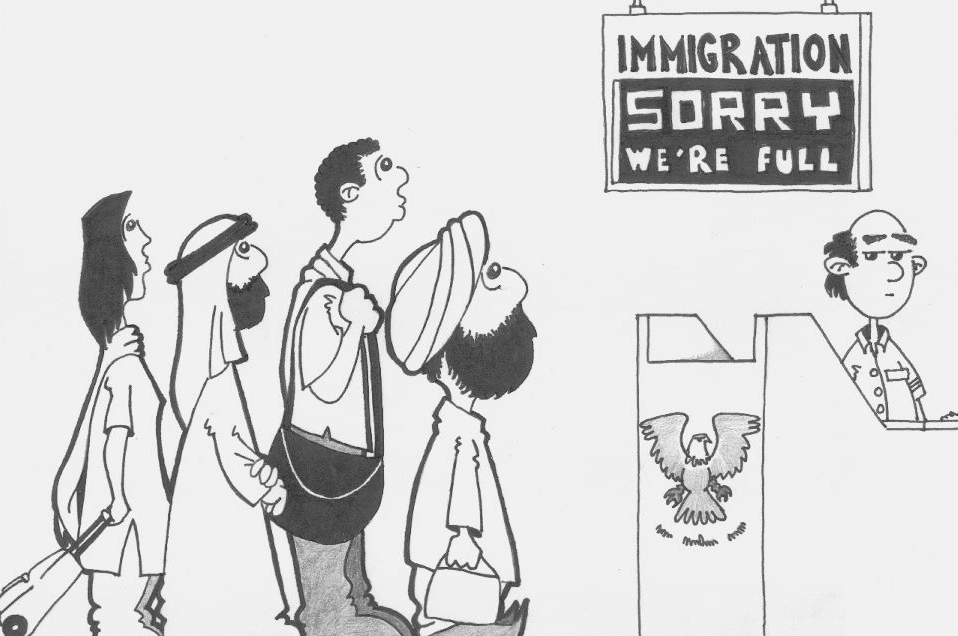 Additionally proponents of restrictions need to show there’s no more humane or cheaper way to handle these problems.
Presumption
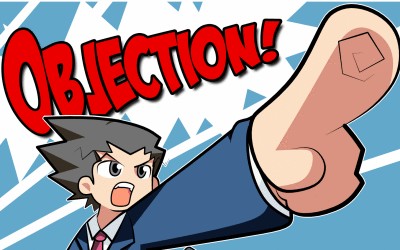 most popular objections
 low wage competition
 welfare state exploitation
 destroy American culture
 vote for less freedom
Low Wage Competition
1 billion people
(1/5 of the world)
live on less than $1/day.

Mexico has a far higher median wage.  Mexicans are relatively rich.

Haitians are among
the poorest.
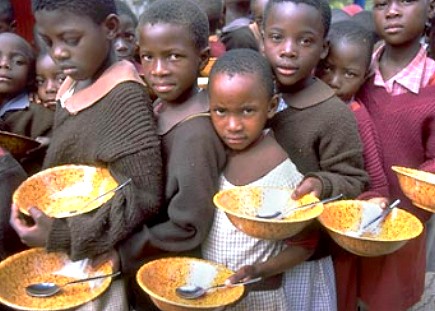 Low Wage Competition
Suppose the U.S. opened its borders and there were no transportation costs.

Would some of the 1 billion people earning $1/day or less like to move here?

Yes.  Probably all of them.
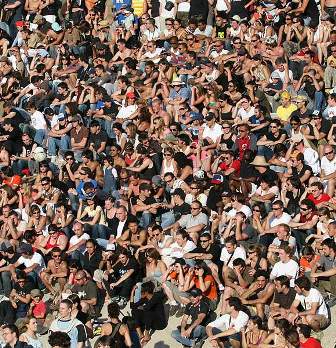 Low Wage Competition
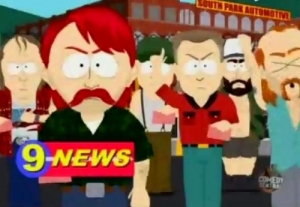 What happens to U.S. wages?

Wages fall.

According to some models wages fall by a huge amount.
Dey Tuk R Jarbs
Low Wage Competition
Fig. 4-13: Causes and Effects of International Labor Mobility
Labor mobility in the specific factors model is our main immigration model.

When labor moves from one country to another wages go down in the destination country.

There are a few problems
with this model though.
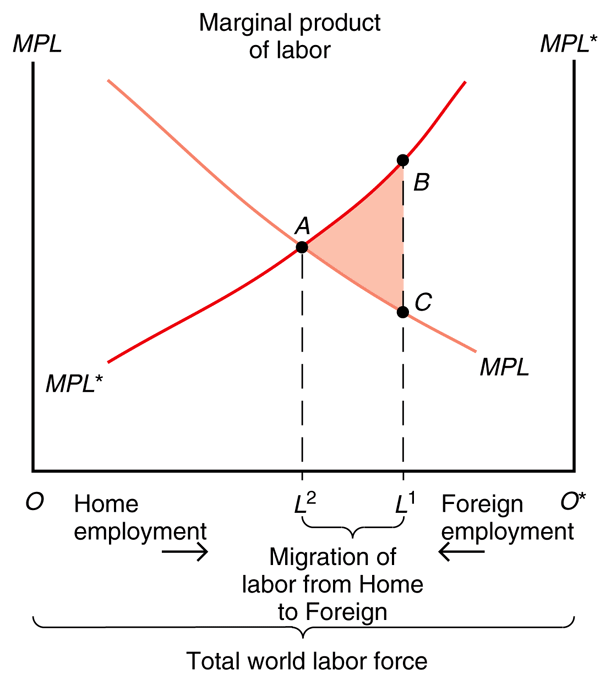 Low Wage Competition
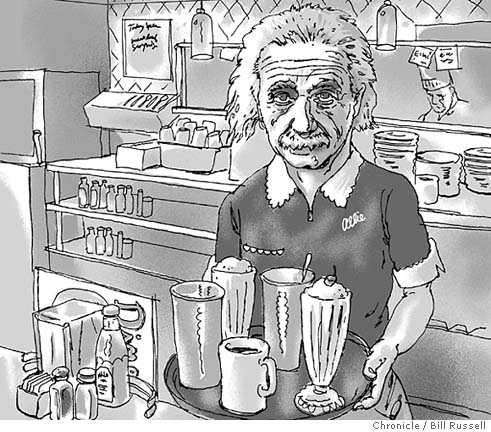 Labor is not really homogenous.

Unskilled labor is a complement for skilled labor, not a substitute.

Most Americans are skilled labor.
The billion $1/day are unskilled.
Low Wage Competition
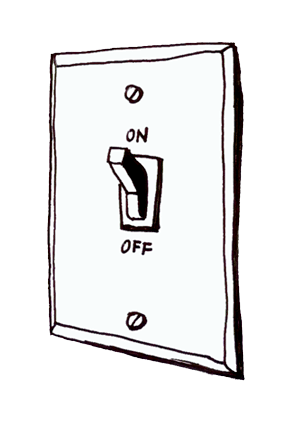 Those who now make $1/day don’t speak English well and most have never flipped a light switch in their entire lives.

They will not be directly competing against Americans.
Low Wage Competition
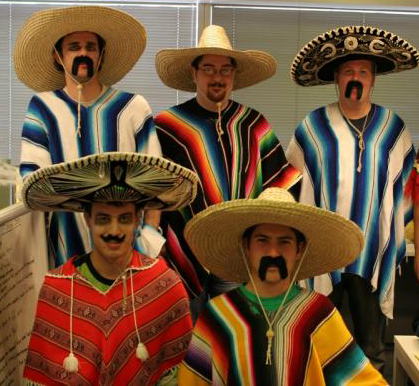 Mexicans have similar
skills to some Americans.

Mexicans are rich relative
to most of the world.

Median income
 Mexico: $10,000/year.
 Haiti: $160/year
Low Wage Competition
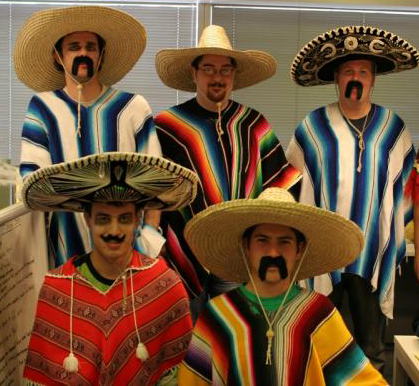 If someone from the year 1900 encountered Mexico today it would be the most amazing, advanced, richest country they had ever seen.
Low Wage Competition
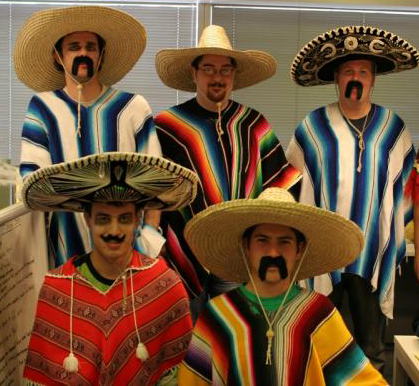 So although people from Haiti wouldn’t be competing against native Americans at all, Mexicans could potentially compete against high school dropouts.
Low Wage Competition
How big is the wage effect?

Immigration’s harshest critic
(George Borjas at Harvard) estimates negative wage effects of immigration over several decades for high school dropouts at 4.8% – not 48%, not per year,
4.8% over many decades.
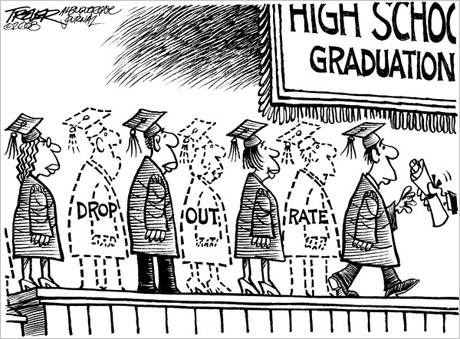 Low Wage Competition
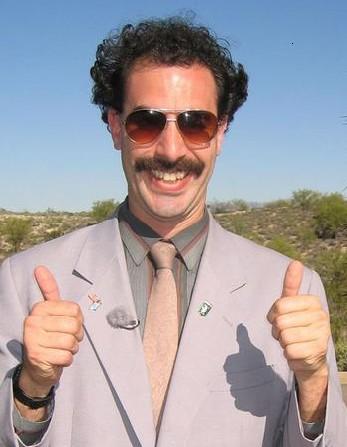 And the wage effect for other demographics
(not high school dropouts)?

It’s positive.
Low Wage Competition
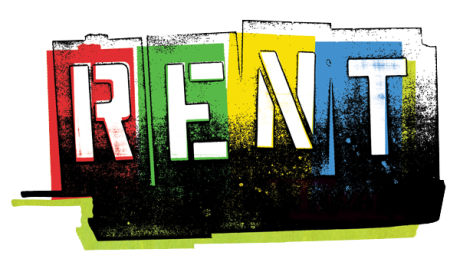 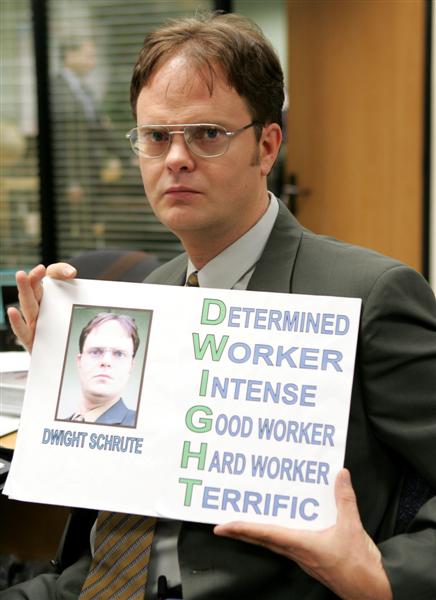 Benefits
 higher rents for landowners
 higher profit for employers
 cheaper goods for consumers
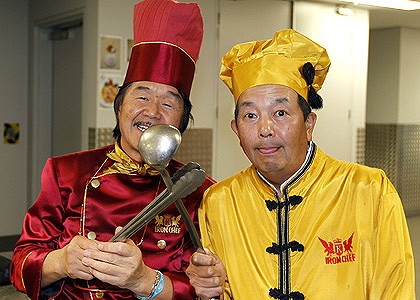 Low Wage Competition
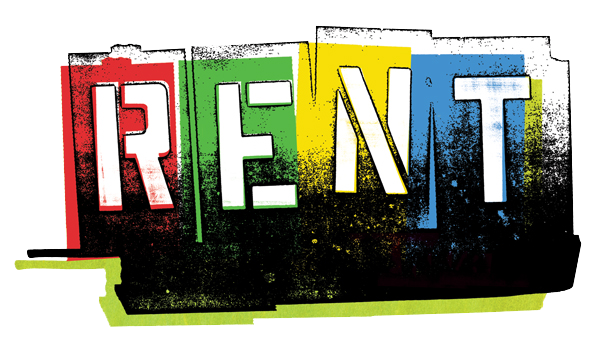 Immigrants raise rents on real estate, which of course is paid to native landowners.
Low Wage Competition
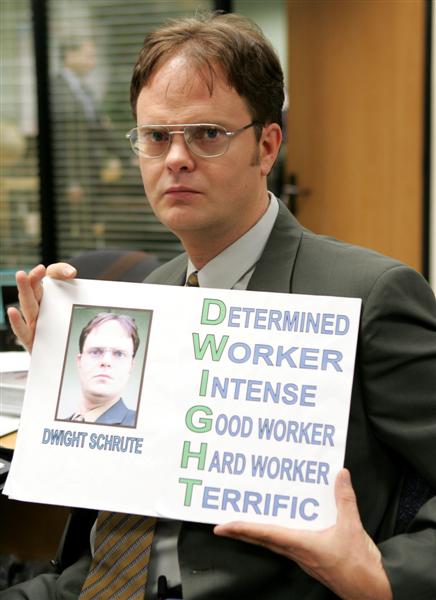 Employers / investors can hire workers cheaper and increase their profit.
Low Wage Competition
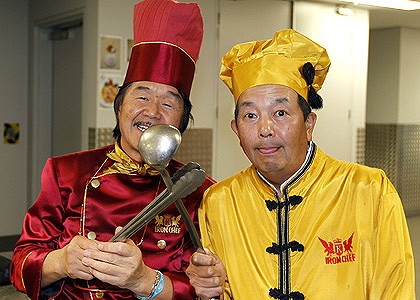 Goods and services become cheaper with immigrants.

So you can afford to have a personal chef or driver.
Low Wage Competition
There are an infinite number of possible jobs.

Maybe you want someone to follow you around with a tuba.  Or maybe you want a backrub while listening to lectures.
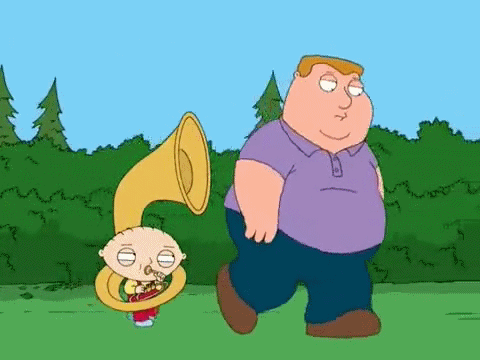 Low Wage Competition
Peri and Ottavanio differentiated between language based jobs and non-language based jobs.

E.g., cooks are low skilled workers who can’t speak English, while waiters are low skilled workers who speak English.
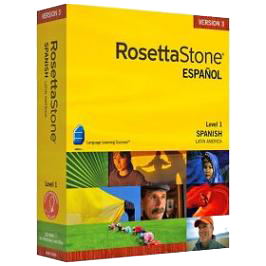 Low Wage Competition
In cities with very few immigrants, natives with good language skills drive taxis and work as maids.

In cities with lots of immigrants, those jobs are done by immigrants and natives do different jobs.
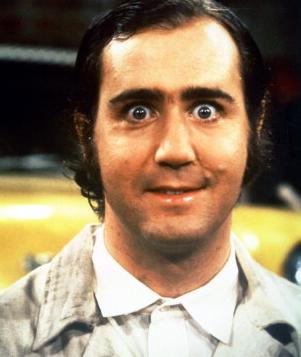 Low Wage Competition
Long before 1 billion people get here low skilled wages would fall and rents would rise, deterring immigrants.

Market forces provide a check.

Right now the cost of living is high in NYC: a possible reason you don’t move there.
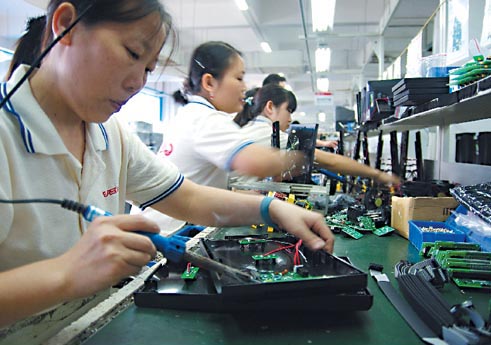 Low Wage Competition
Suppose immigration really
did protect native wages.

Is there a less restrictive
alternative than closed borders?

Yes!
Charge immigrants an admission fee.
Or charge them 10% higher taxes.
Then compensate native workers.
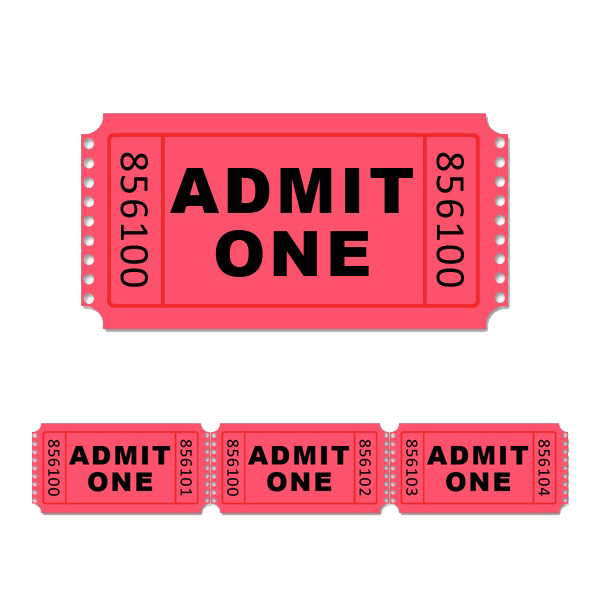 Welfare State Exploitation
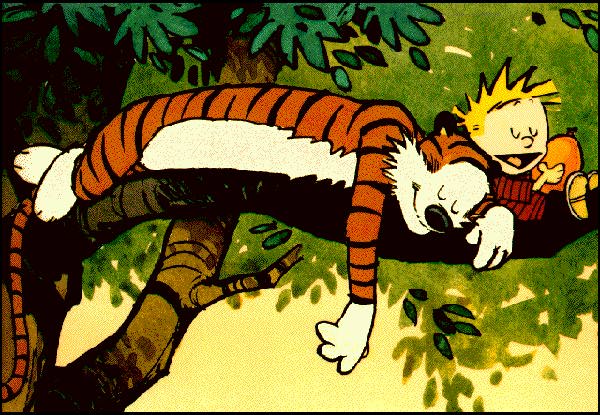 The American welfare state pays more than most countries do for work.

Many argue immigrants will come to abuse the system.
Welfare State Exploitation
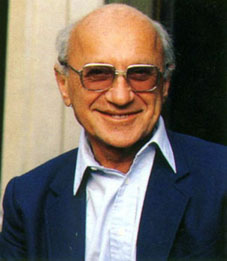 Milton Friedman said,
“You cannot simultaneously have free immigration and a welfare state.”

Was he right?
Welfare State Exploitation
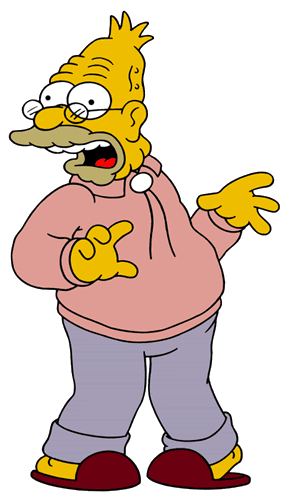 Most people think the welfare state redistributes from rich to poor.

The reality is it redistributes mostly from young to old.

Social Security and Medicare (by far the largest programs) pay out to seniors.
Welfare State Exploitation
New immigrants tend to be young.

It takes them a long time to collect and they pay taxes for a long time.

The average immigrant is a net
tax-payer, not a net tax-collector.

Much government spending is
non-rival (e.g., military), so more people spreads the cost around.
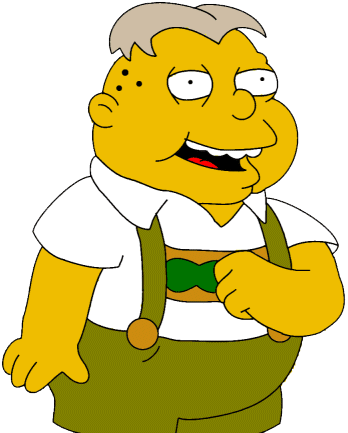 Welfare State Exploitation
Illegal immigrants are an even better deal because they pay into Social Security with fake SSNs.

No serious researcher finds a big negative fiscal effect for immigration.
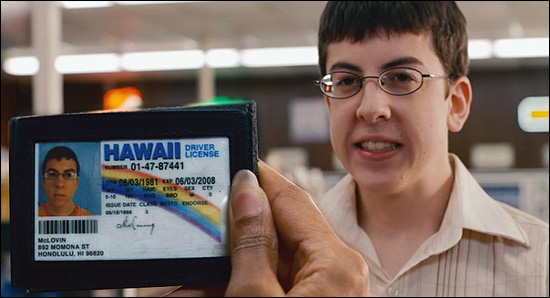 Welfare State Exploitation
Suppose immigration really
did drain the welfare state.

Is there a less restrictive
alternative than closed borders?

Yes!
Make immigrants ineligible
for welfare benefits; or
make them wait 5 or 10 years.
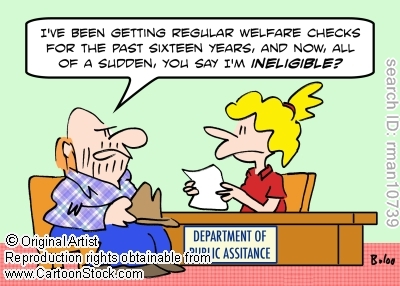 Destroy American Culture
The objection is immigrants won’t speak English, won’t fit it, name their kids funny names, etc.

But even Samuel Huntington,
the biggest critic of an immigrant culture divide, admits 90% of second generation immigrants speak fluent English.
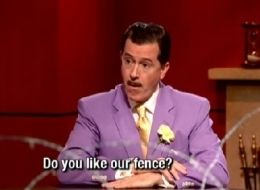 Destroy American Culture
America’s cultural centers
(New York City, Los Angeles)
tend to have a lot of immigrants while its cultural wastelands (North Dakota, Arkansas, Alabama, Montona)
have low immigration.
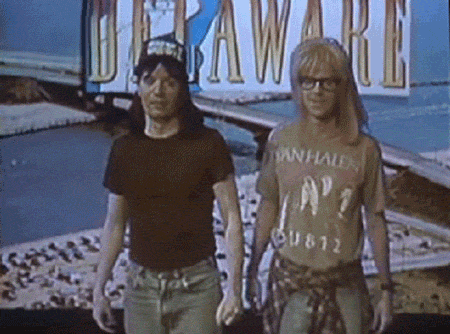 Destroy American Culture
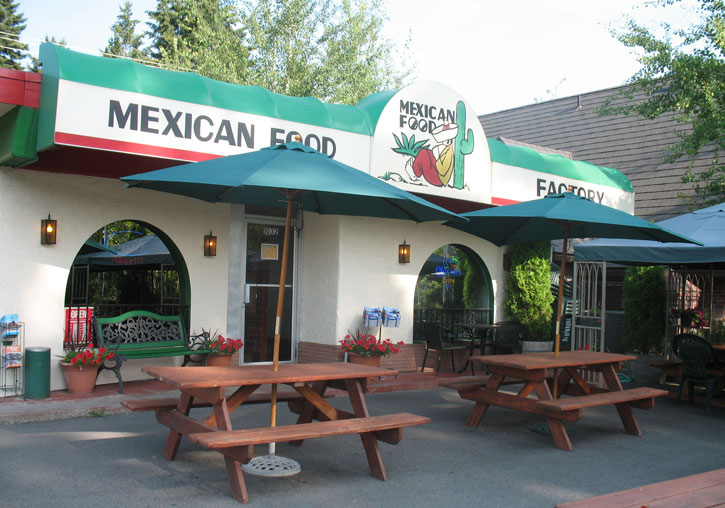 Is this causal or coincidence?

For food it is clearly causal.

Immigrants bring their native foods which provide diverse restaurants to choose from.
Destroy American Culture
Suppose immigration really
did destroy American culture.

Is there a less restrictive
alternative than closed borders?

Yes!
Administer an English test
and/or a cultural literacy test
as a condition of entry.
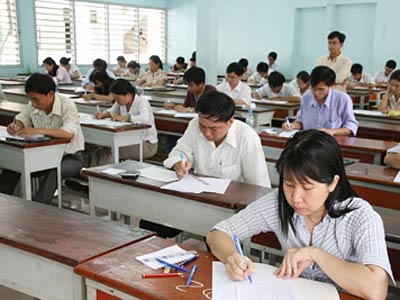 Vote for Less Freedom
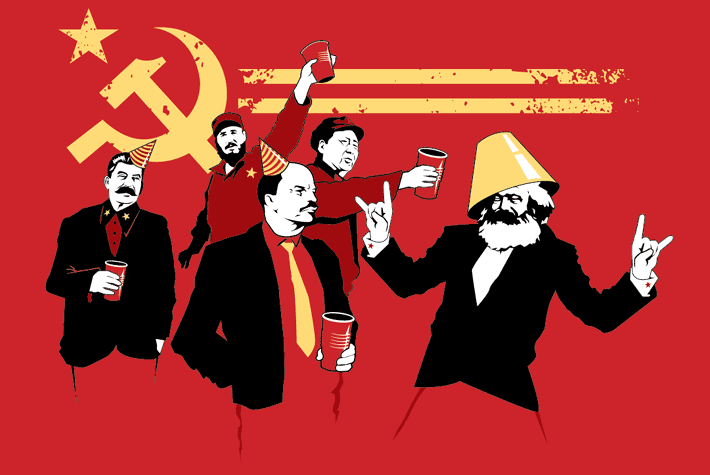 A final objection is that immigrants come from statist countries and will tend to vote to make the U.S. more socialist.
Vote for Less Freedom
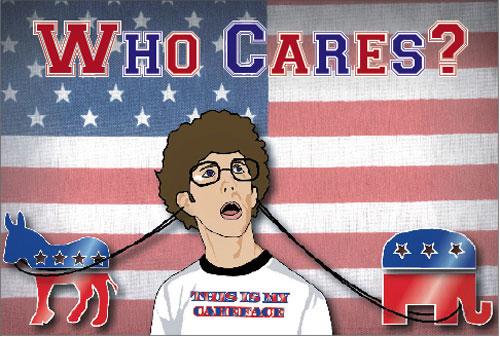 But immigrants tend to have low voter turnout compared with natives.
Vote for Less Freedom
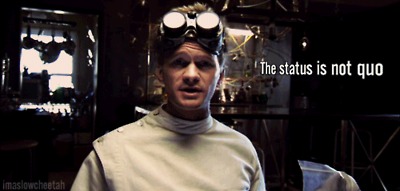 There is a status quo bias toward not disturbing our existing liberties.
Vote for Less Freedom
The largest welfare states are in ethically homogenous countries.

People tend to support welfare less in ethnically heterogeneous countries (like the U.S.).

So more immigrants will probably shrink the welfare state by reducing native support for it.
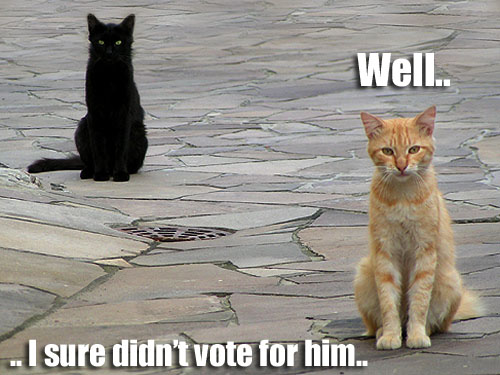 Vote for Less Freedom
Suppose immigration really
did lead to less votes for liberty.

Is there a less restrictive
alternative than closed borders?

Yes!
Admit immigrants as guest workers, but don’t let them vote.
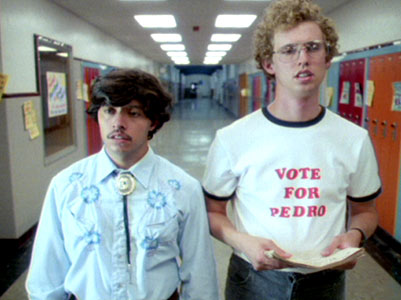 Terrorism
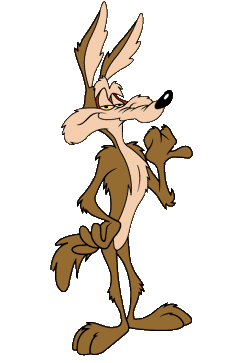 Coyotes already smuggle people across the Mexican border for $3000.  Any serious terrorist can already get into the country.

With a mostly open border coyotes would disappear and
we could check entrants
against a terrorist watch list.
Crime
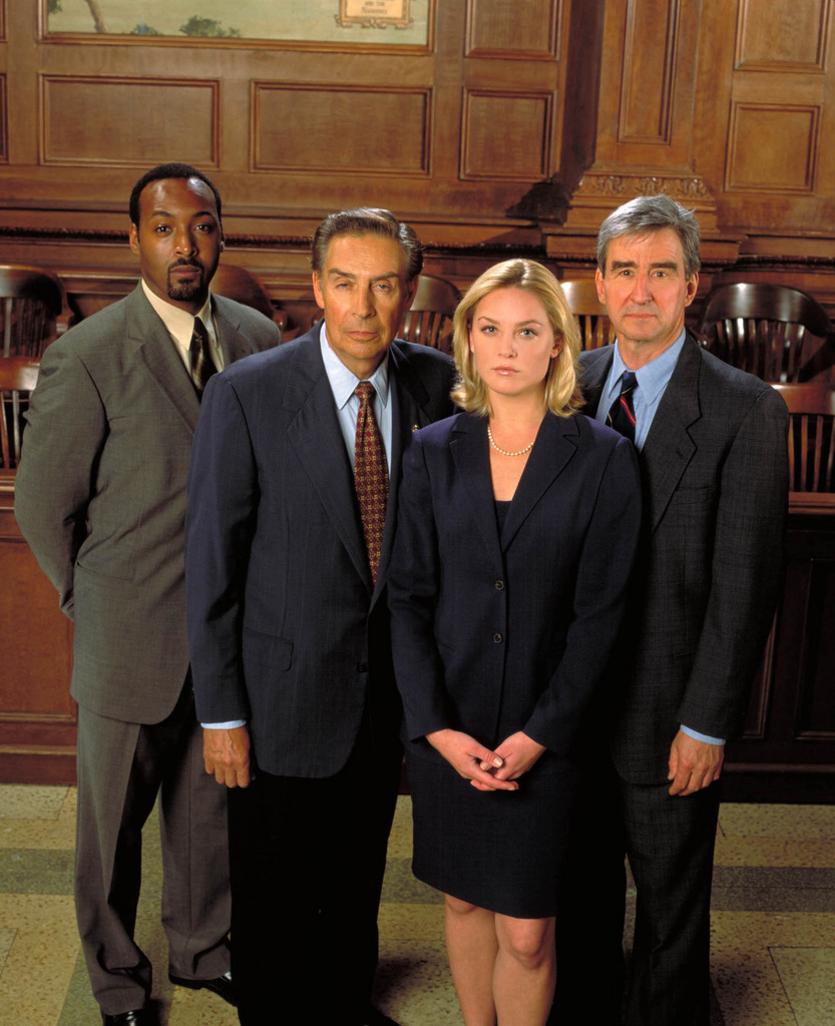 Among men between 18 and 39 the immigrant incarceration rate is 5x lower than native born incarceration rate.
Conclusion
As shown here, problems that immigration restrictions purport to solve have been grossly exaggerated – & even if they were true there are cheaper and more humane alternatives that would achieve the same result.
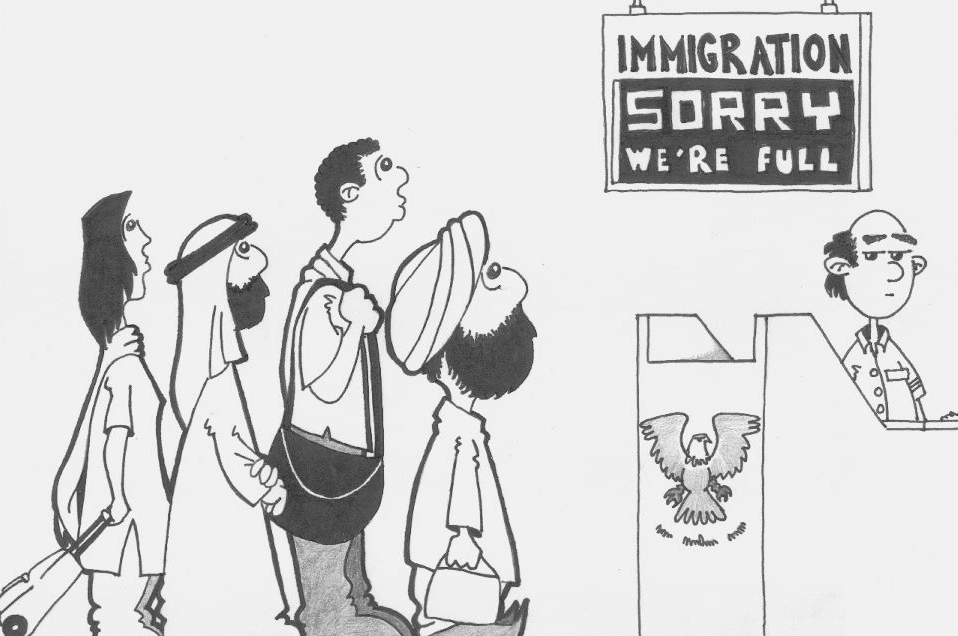 Immigrant Effect on Jobs
Immigrants are often very highly skilled or very low skilled, whereas most U.S. labor is in the middle.

The result is immigrant labor complements our labor rather than substitutes for it.
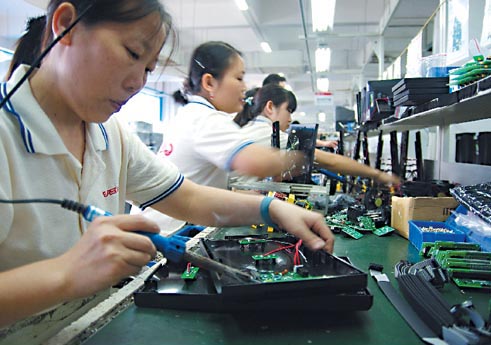 Immigrant Effect on Jobs
There is no net increase in unemployment as immigrants come into the U.S.

In the last 60 years there has been a massive entry of baby boomers, women, & immigrants
into the workforce.  But as the workforce increases, the rate of
unemployment doesn’t rise.
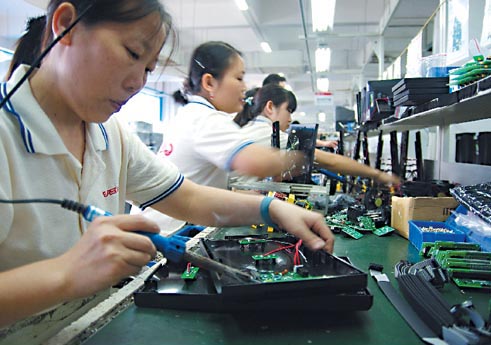 Immigrant Effect on Jobs
People are confused by the fallacy of the seen & the unseen.

We see the person who loses
a job to an immigrant.

We don't see the jobs gained due to immigrants engaging in consumption & entrepreneurial investment (new businesses).
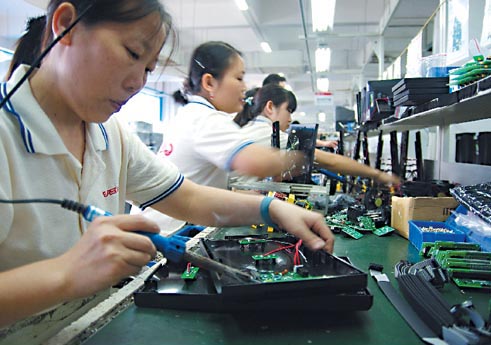 Immigrant Effect on Jobs
H-1B immigrants have a bachelors degree or higher.

To hire an H-1B immigrant, an American employer must first show that no qualified American is willing to take the offered job.

Many H-1B immigrants start companies (hiring others).
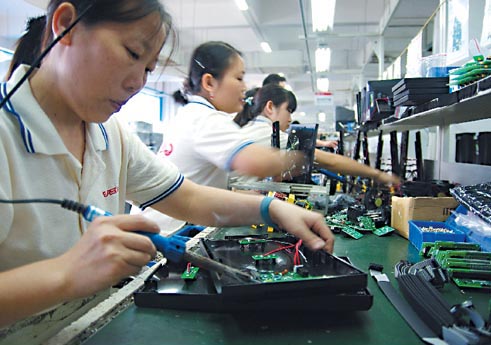 Immigrant Effect on Jobs
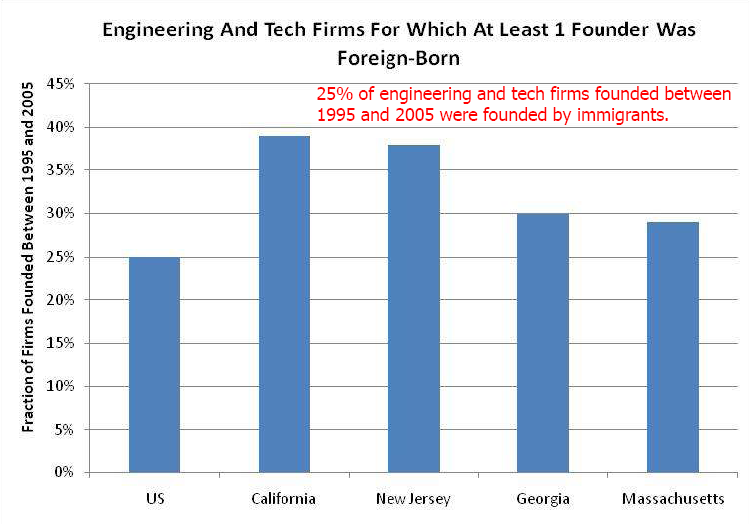 25% of engineering firms started between 1995 and 2005 were founded by immigrants.
Immigrant Effect on Jobs
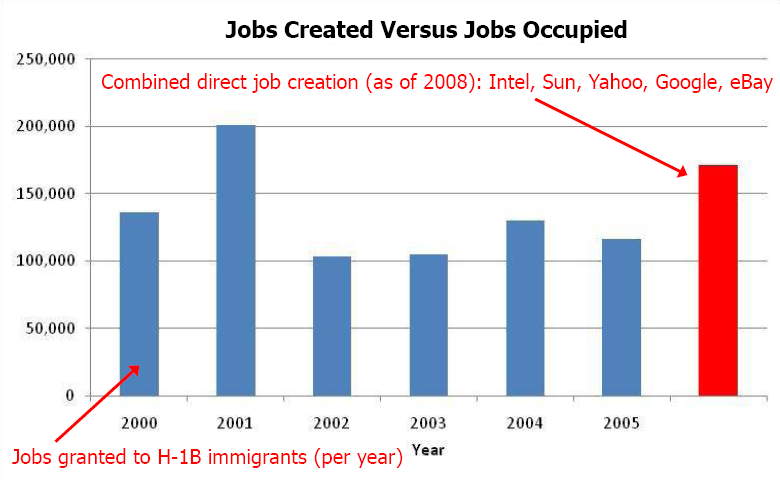 Direct job creation of just 6 firms founded by immigrants exceed the average annual jobs taken by high skill immigrants.
Immigrant Effect on Jobs
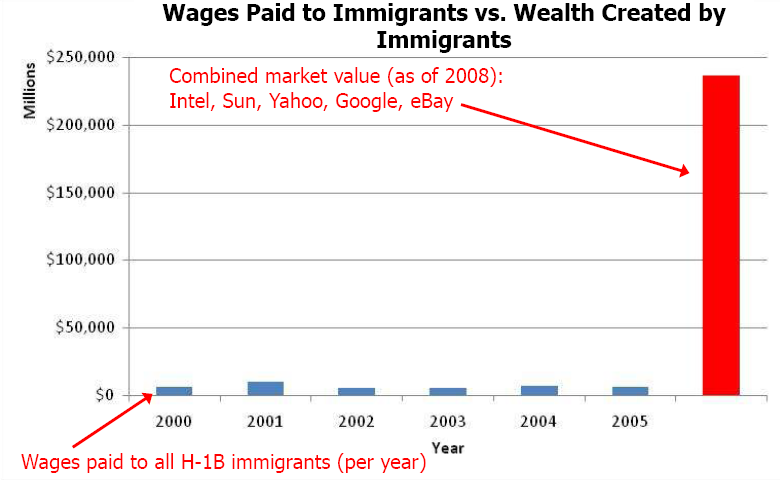 The market value of just 6 companies founded by immigrants far exceeds the wages paid to high skilled immigrants between 2000 & 2005.
Naturalization in the U.S.
immigration –
permanently moving
into the country

naturalization –
the process by which
an alien becomes
an American citizen

Note: They are distinct.
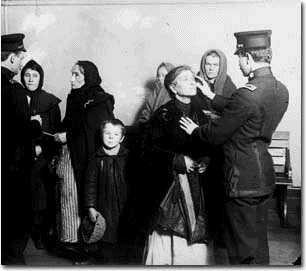 Naturalization in the U.S.
Naturalization is the process by which an alien becomes an American citizen. It is a voluntary act; naturalization is not required.

Of the foreign-born persons listed on the 1890 through 1930 censuses, 25% had not become naturalized or filed first papers.
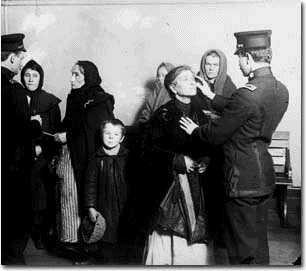 Naturalization in the U.S.
Prior to 1906, any court
(municipal, county, state, federal) could grant U.S. citizenship.

After 1906, the courts forwarded copies of naturalizations
to the Immigration and
Naturalization Service (INS).
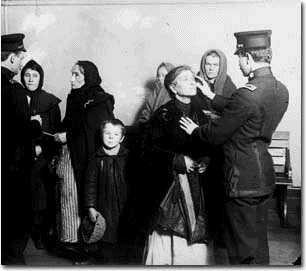 Naturalization in the U.S.
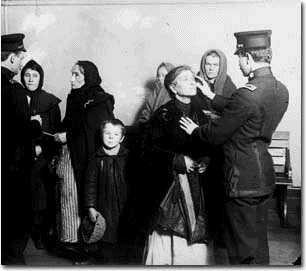 Congress passed the first law regulating naturalization in 1790.

As a general rule, naturalization was a two-step process that
took a minimum of 5 years.
Naturalization in the U.S.
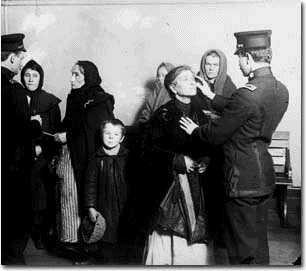 After residing in the United States for 2 years, an alien could file a declaration of intent (so-called
first papers) to become a citizen.
Naturalization in the U.S.
After 3 additional years, the alien could petition for naturalization.

After the petition was granted, a certificate of citizenship was issued to the alien.

These two steps did not have to take place in the same court.
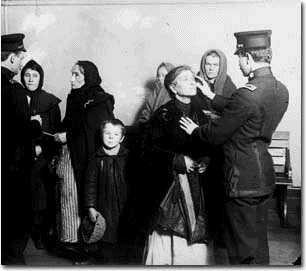 Naturalization in the U.S.
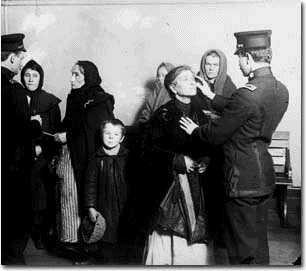 3 exceptions to process
wives & minor children
minor children
veterans
Naturalization in the U.S.
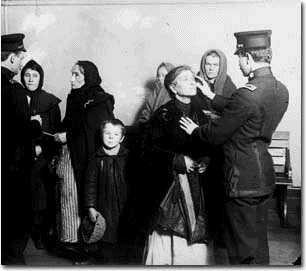 Derivative citizenship was granted to wives and minor children of naturalized men. From 1790 to 1922, wives of naturalized men automatically became citizens.
Naturalization in the U.S.
This also meant that an alien woman who married a U.S. citizen automatically became a citizen.

BUT conversely, an American woman who married an alien lost her U.S. citizenship – even if she never left the United States!!
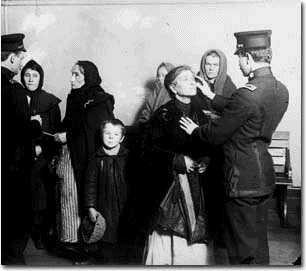 Naturalization in the U.S.
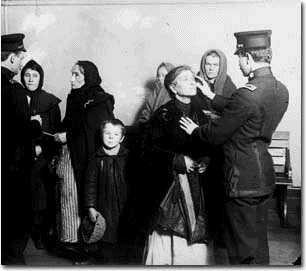 From 1790 to 1940, children under the age of 21 automatically became naturalized citizens upon the naturalization of their father.
Naturalization in the U.S.
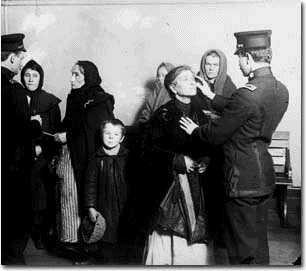 From 1824 to 1906, minor aliens who had lived in the United States 5 years before their 23rd birthday could file both their declarations and petitions at the same time
(instead of with a 2 year wait).
Naturalization in the U.S.
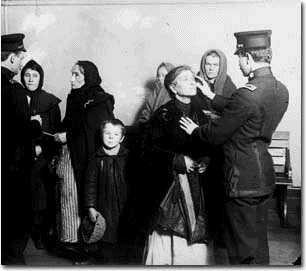 An 1862 law allowed honorably discharged Army veterans of any war to petition for naturalization (without previously having filed a declaration of intent) after only 1 year of residence in the U.S.
Naturalization in the U.S.
An 1894 law extended the same no-previous-declaration privilege to honorably discharged 5-year veterans of the Navy or Marines.

Laws enacted in 1919, 1926, 1940, & 1952 continued various veteran preferential treatment.
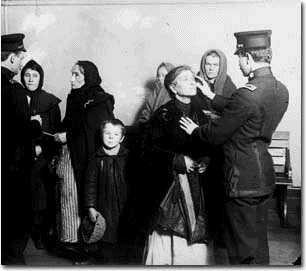 Immigration in the U.S.
Immigration in the U.S. was very close to open borders in the 1700s, 1800s, and early 1900s.

During that same period, there were many tariffs, so the U.S. was far from free trade with respect
to the rest of the world.
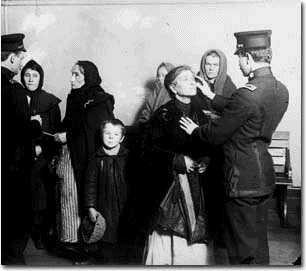 Immigration in the U.S.
The constitutional framers took great pains to avoid immigration restrictions within the U.S. like those pervasive in Europe.

For them border security meant getting immigrants to settle border areas to defend the new nation from European colonial powers.
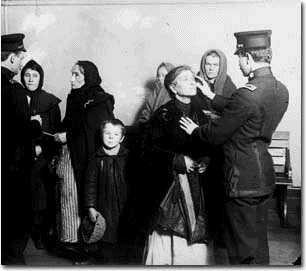 Immigration in the U.S.
Incidentally, at the time the constitution was ratified, only 60% of the colonists spoke English
(very large German population).

So modern day anti-immigration populists can’t legitimately claim constitutional the founders supported English only goals.
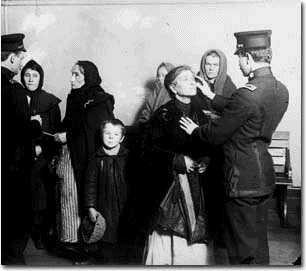 Immigration in the U.S.
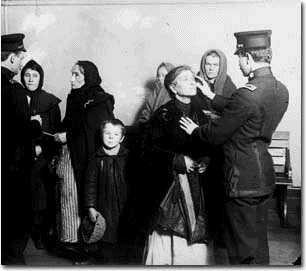 There was no uniform code or system or even requirement to document incoming passengers by ship until after the War of 1812.
Immigration in the U.S.
No federal government agency required information about people entering the United States overland from Canada and Mexico until Congress passed the Immigration Act of 1891.

Why the change?
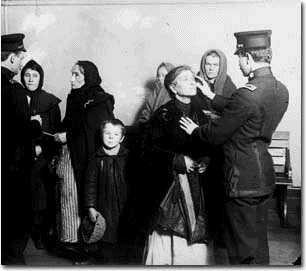 Immigration in the U.S.
Approximately 40% of the foreign passengers arriving in Canada were bound for the United States.  They would then walk across the Canadian/U.S. border with no need for the inspections endured by people sailing directly to U.S.
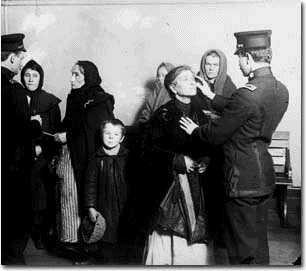 Immigration in the U.S.
Under the Immigration Act of 1891 those suffering from “loathsome or contagious diseases” were denied entry.

Medical examinations were first conducted at U.S. immigration inspection stations along the Canadian border.
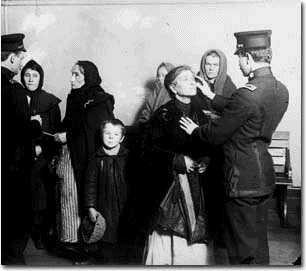 Immigration in the U.S.
Ellis Island, NY was the point of entry for many immigrants in the late 1800s and early 1900s.

The Statue of Liberty welcomed them along with Emma Lazarus’s 1883 poem The New Colossus.
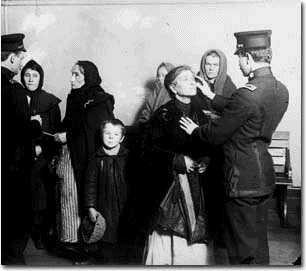 Immigration in the U.S.
Not like the brazen giant of Greek fame,
With conquering limbs astride from land to land;
Here at our sea-washed, sunset gates shall stand
A mighty woman with a torch, whose flame
Is the imprisoned lightning, and her name
Mother of Exiles. From her beacon-hand
Glows world-wide welcome; her mild eyes command
The air-bridged harbor that twin cities frame.
"Keep, ancient lands, your storied pomp!" cries she
With silent lips. "Give me your tired, your poor,
Your huddled masses yearning to breathe free,
The wretched refuse of your teeming shore.
Send these, the homeless, tempest-tost to me,
I lift my lamp beside the golden door!
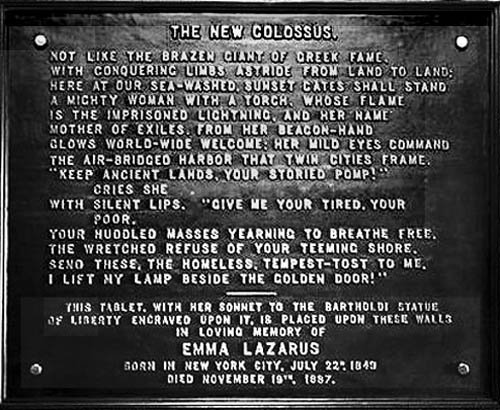 Immigration in the U.S.
But we no longer seem to want the tired, the poor, the huddled masses yearning to breathe free.

The homeless and wretched refuse don’t seem to be in demand either.

Now we worry they will take our jobs or be a drain on the welfare system.
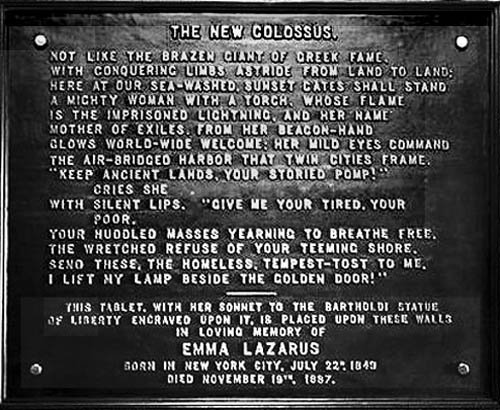 Modern Immigration
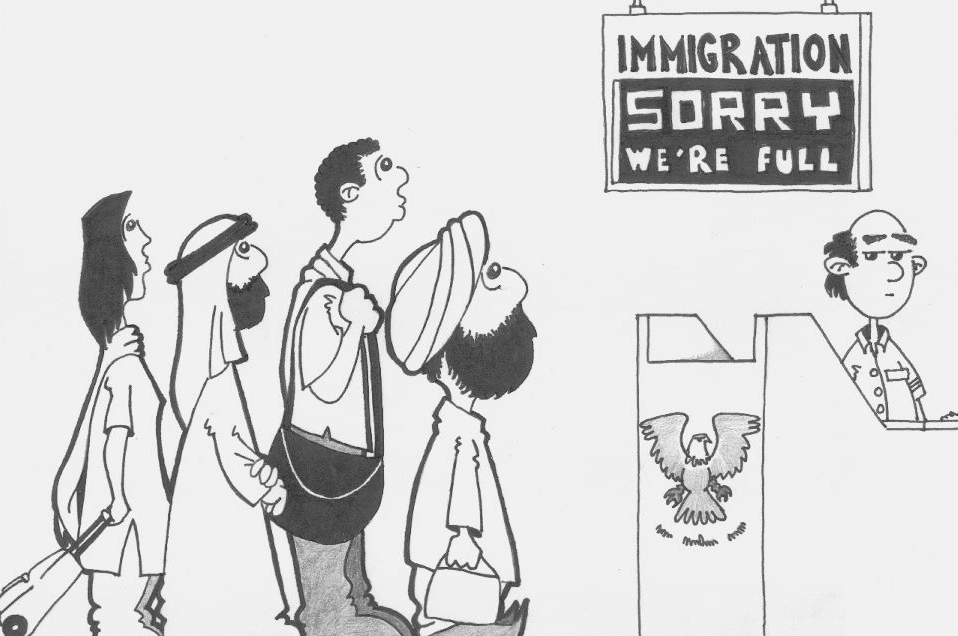 Nowadays immigration policy targets primarily bringing families together.

Children & spouses can become citizens in 6-7 years.
Modern Immigration
85,000 H-1B temporary work visas are awarded each year to high skill immigrants.

10,000 green cards are allocated to low skill immigrants without family already citizens in the U.S.
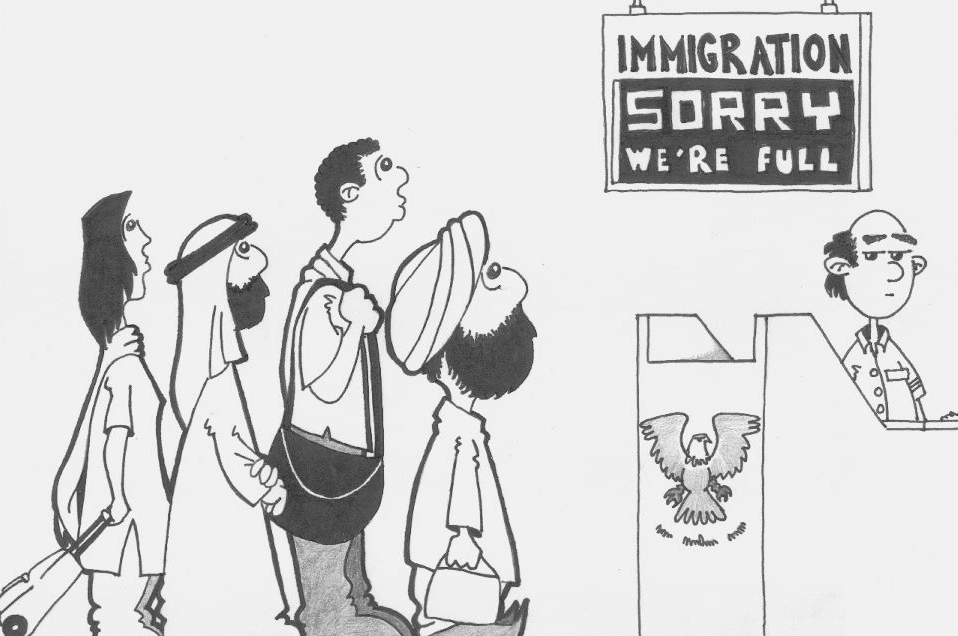